Esi aktīvs, dzīvo gudri!
6.A un 8. a klase 
Klases audzinātājas Santa Millere, Dace Ribaka - Gluškova
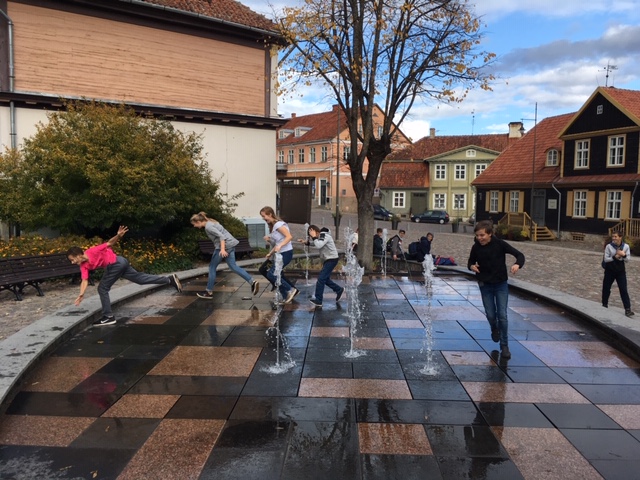 Mūsu fiziskās aktivitātes Kuldīgā
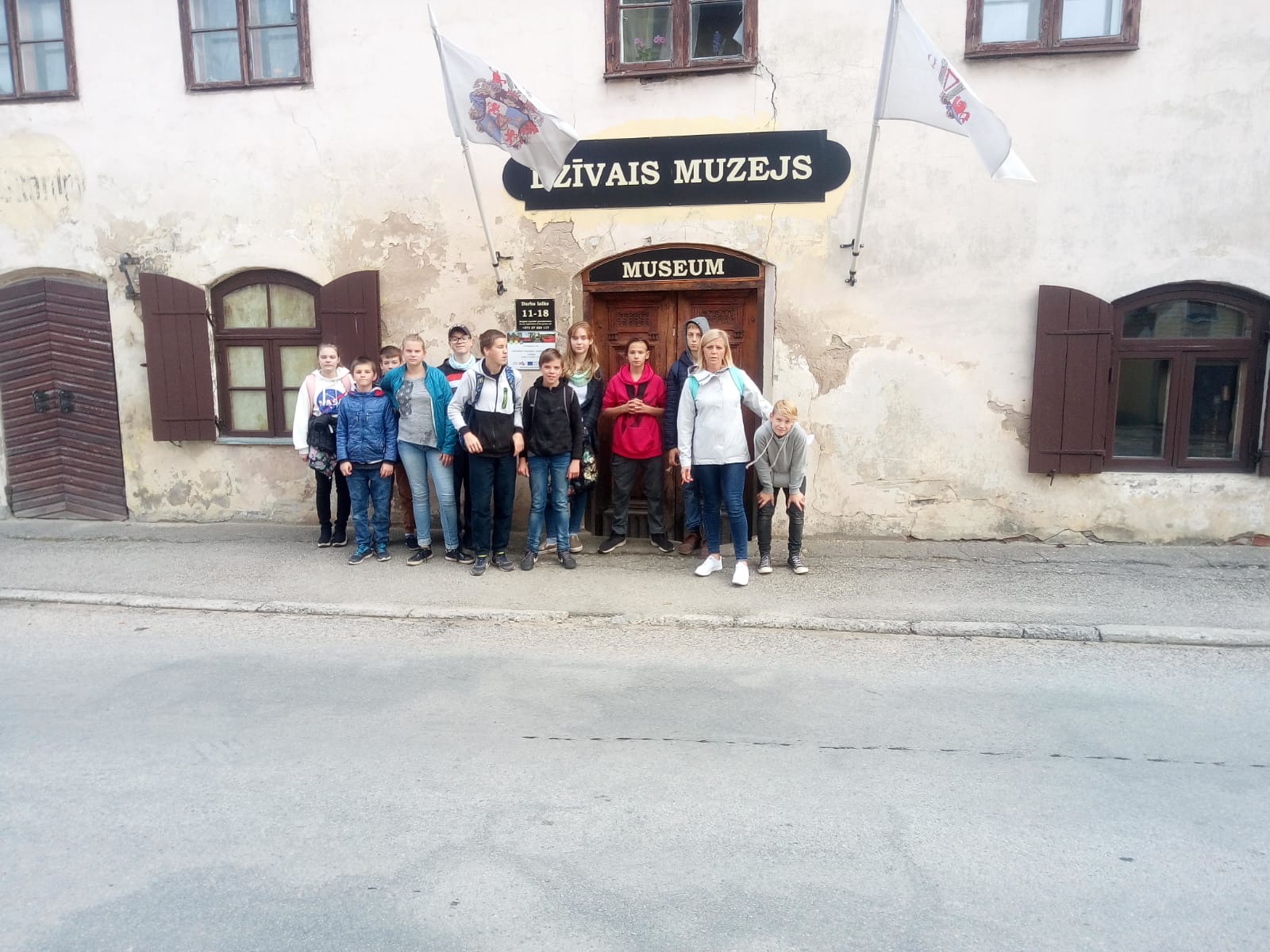 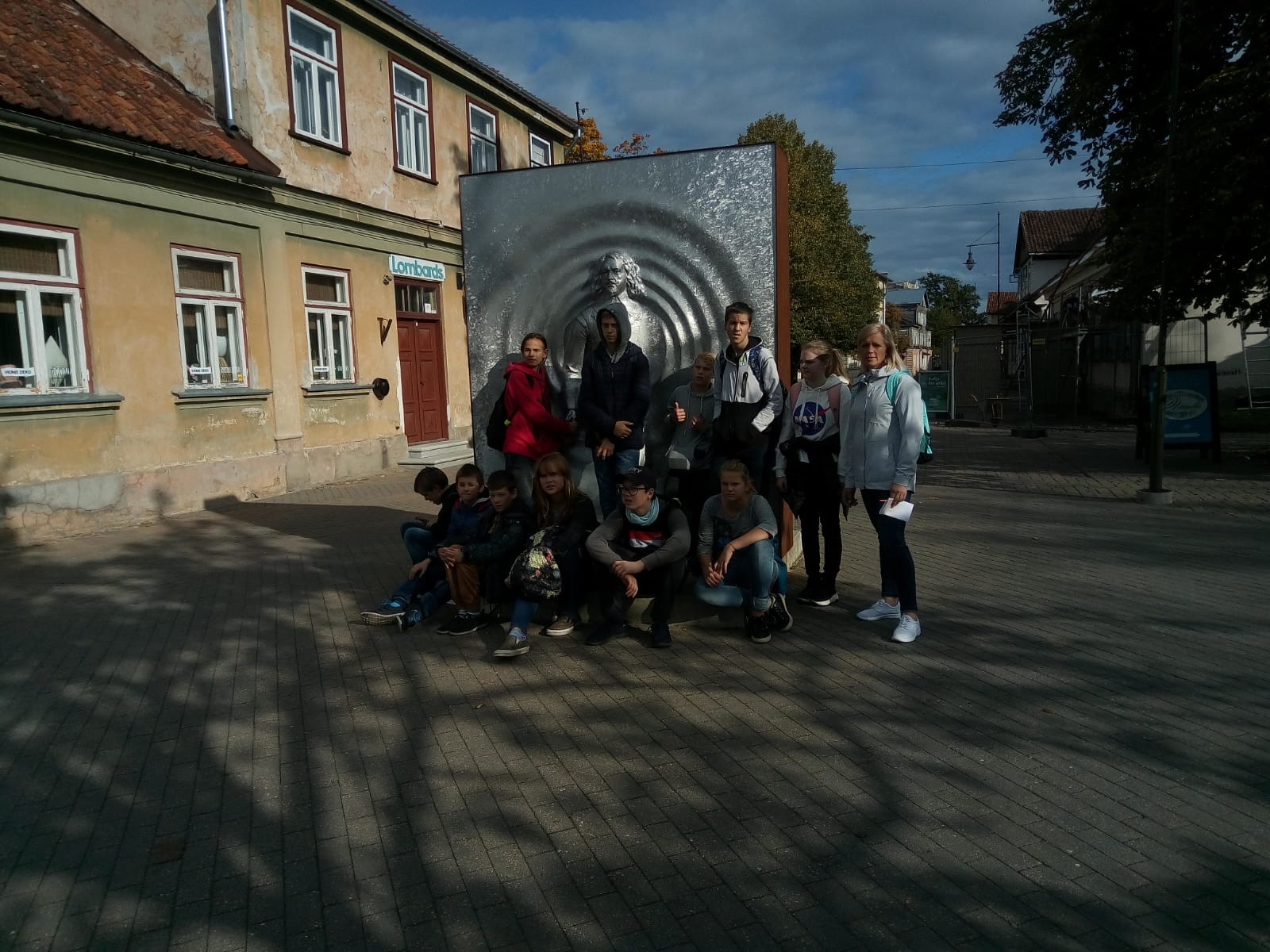 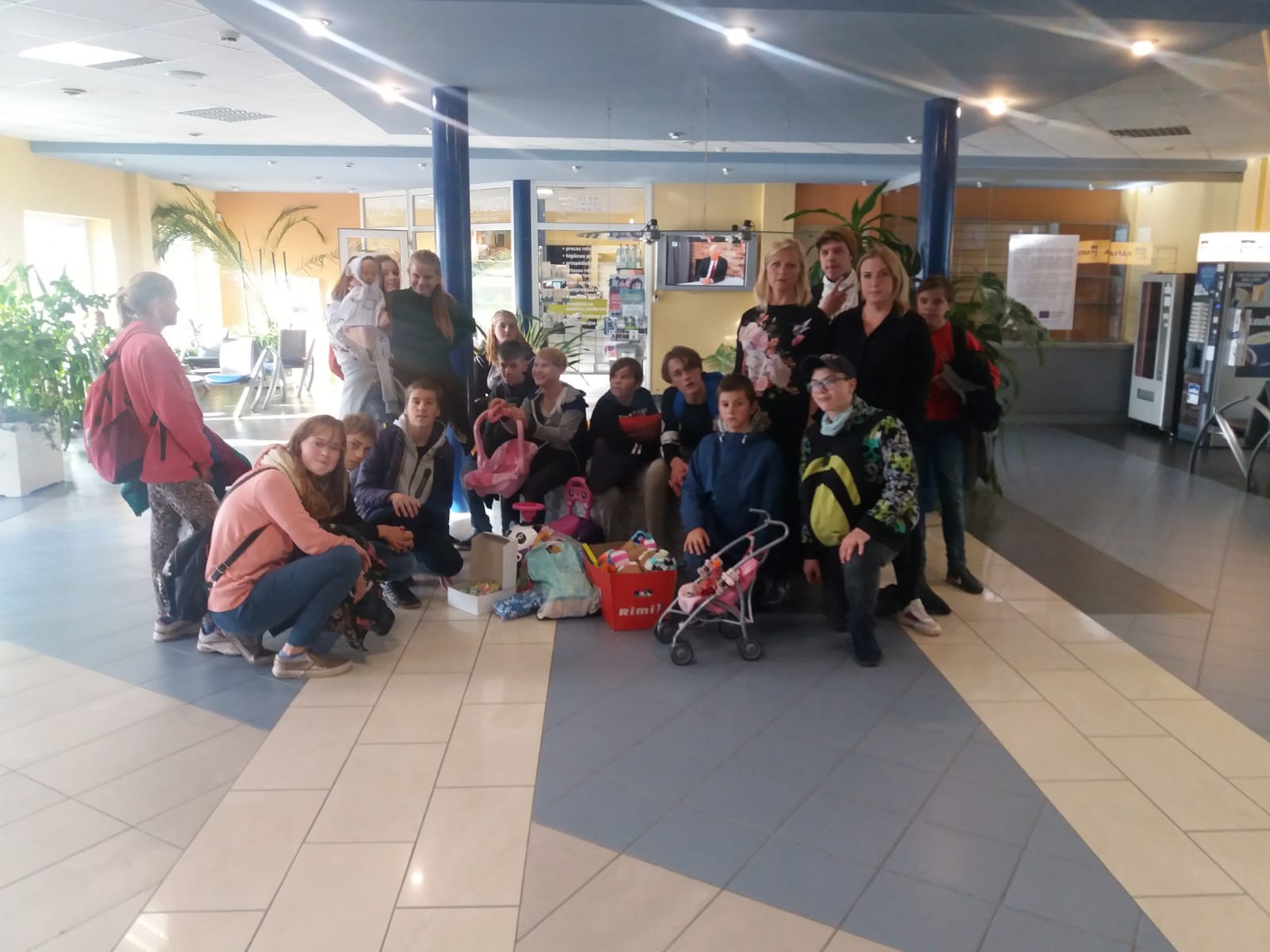 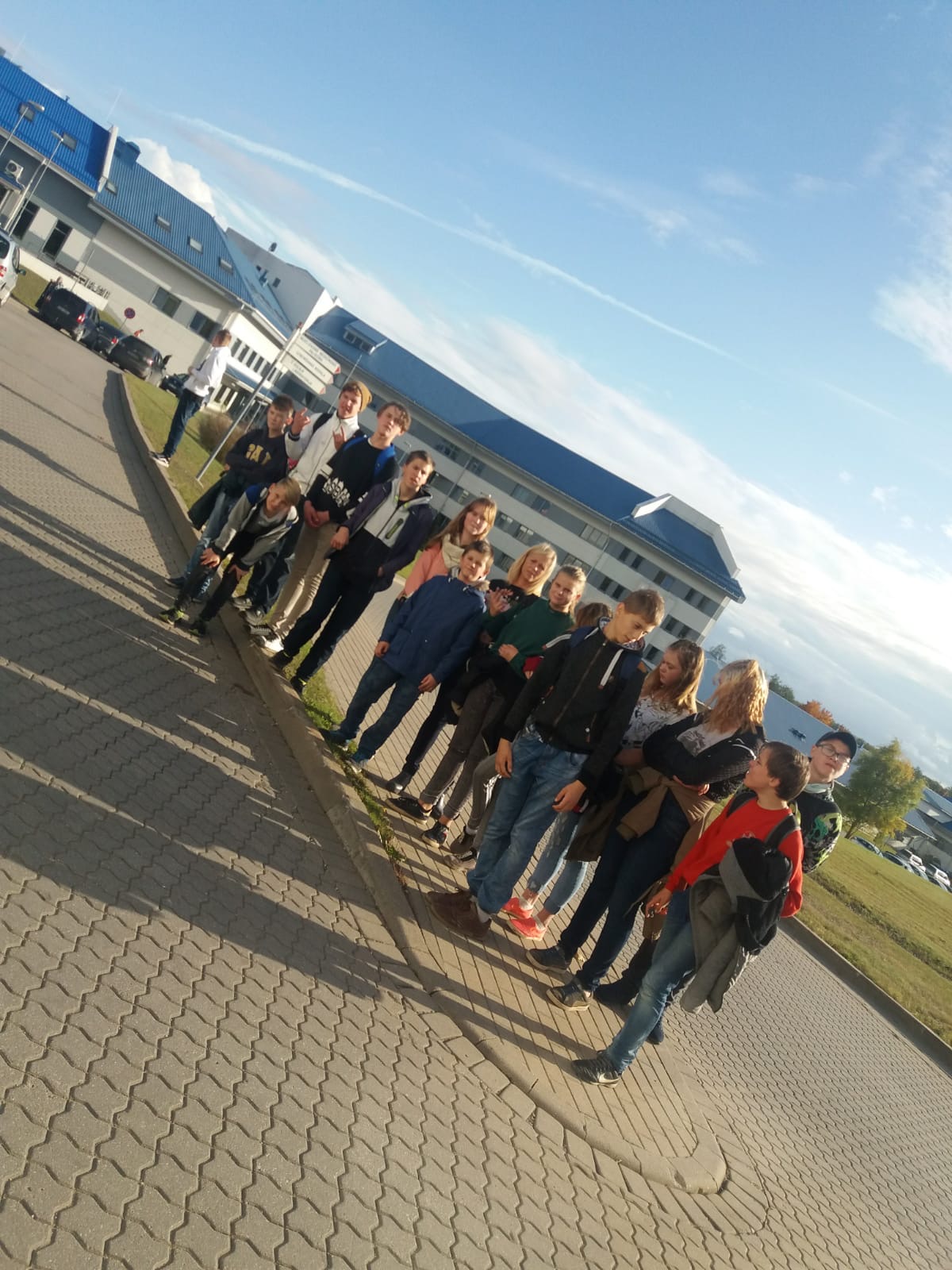 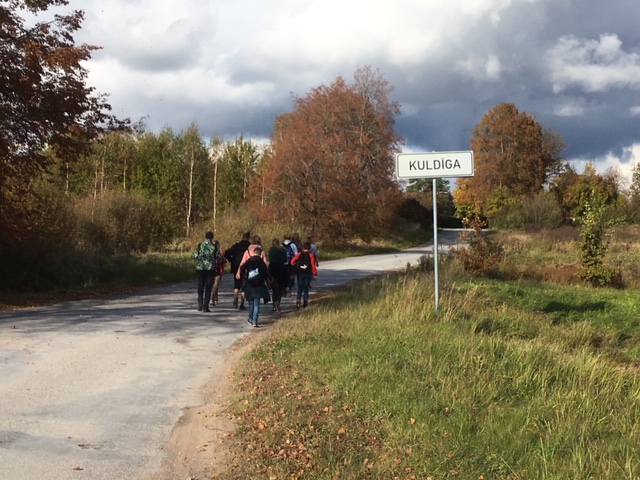 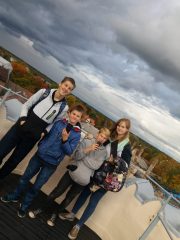 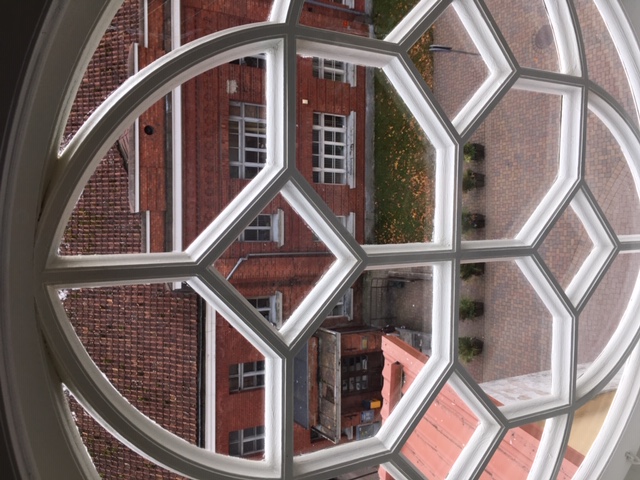 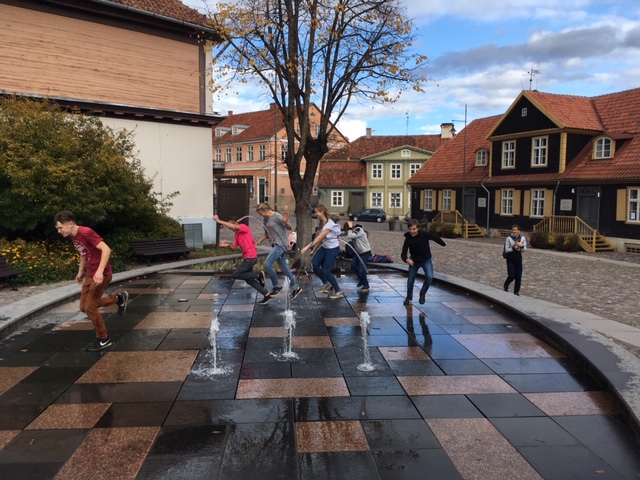 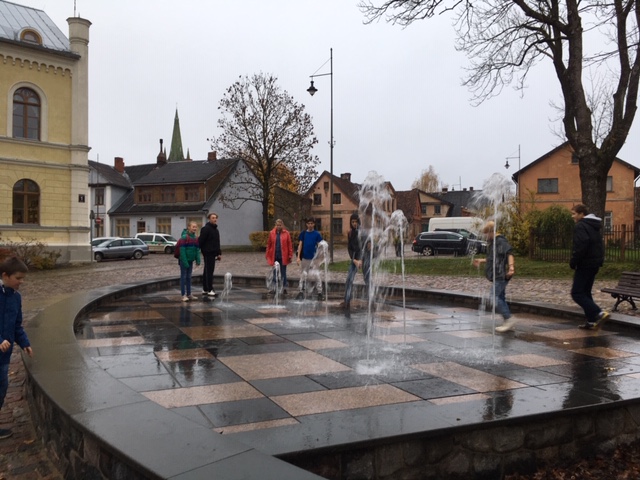 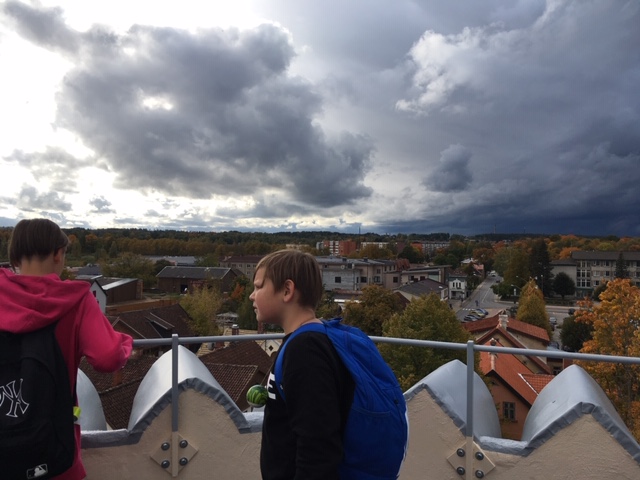 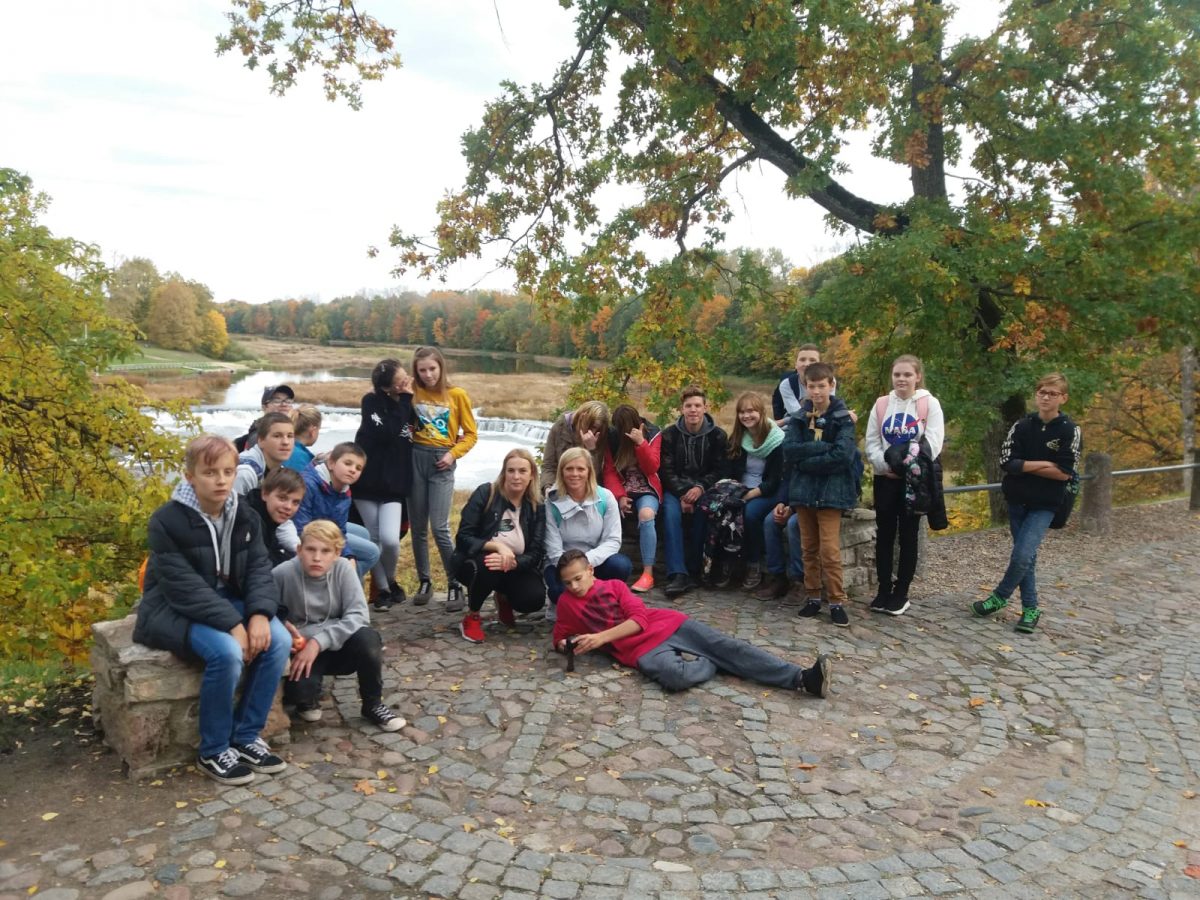 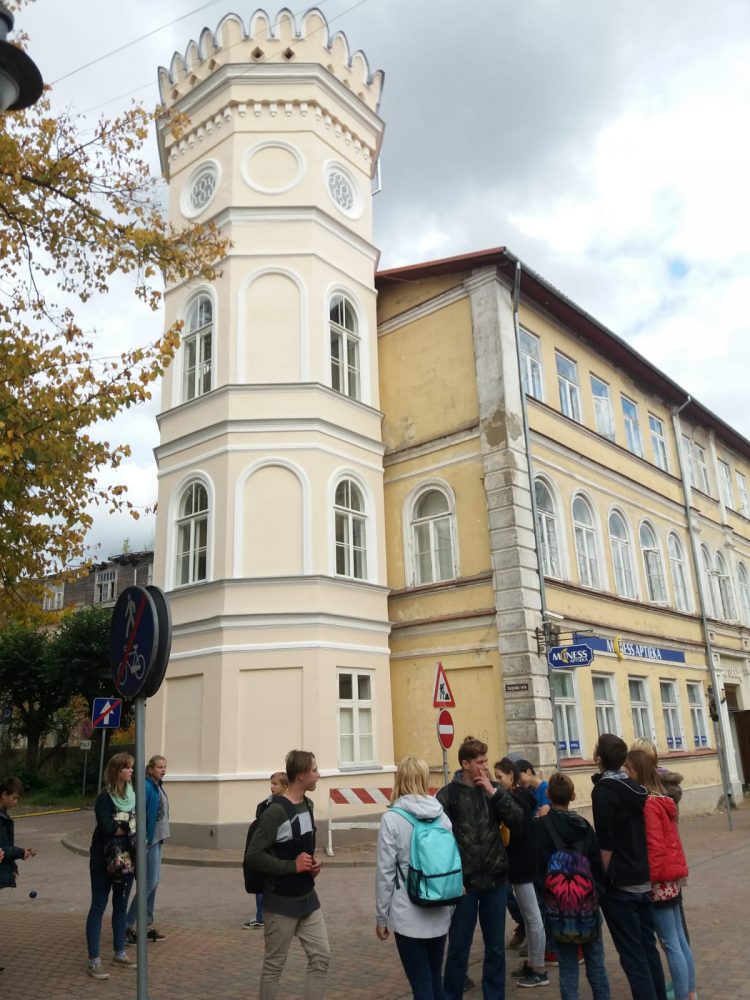 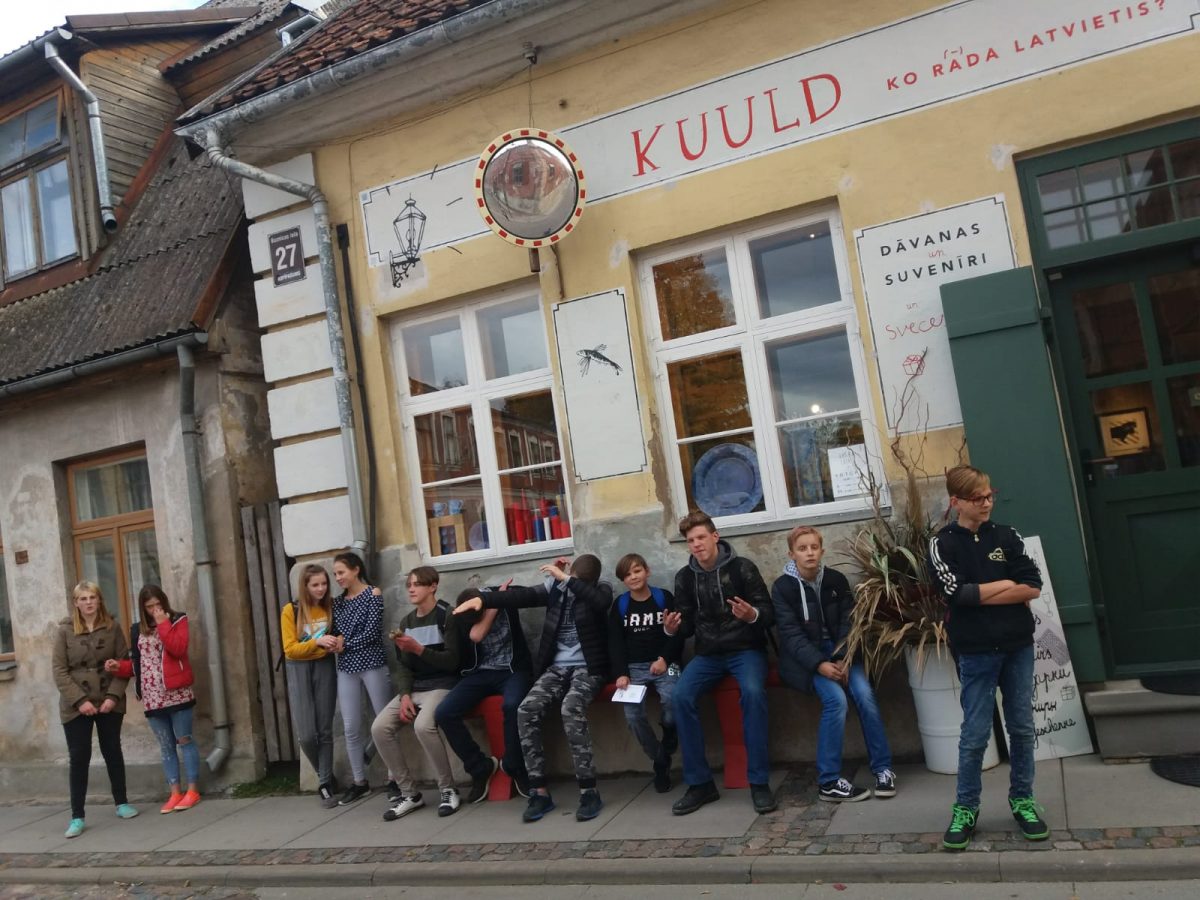 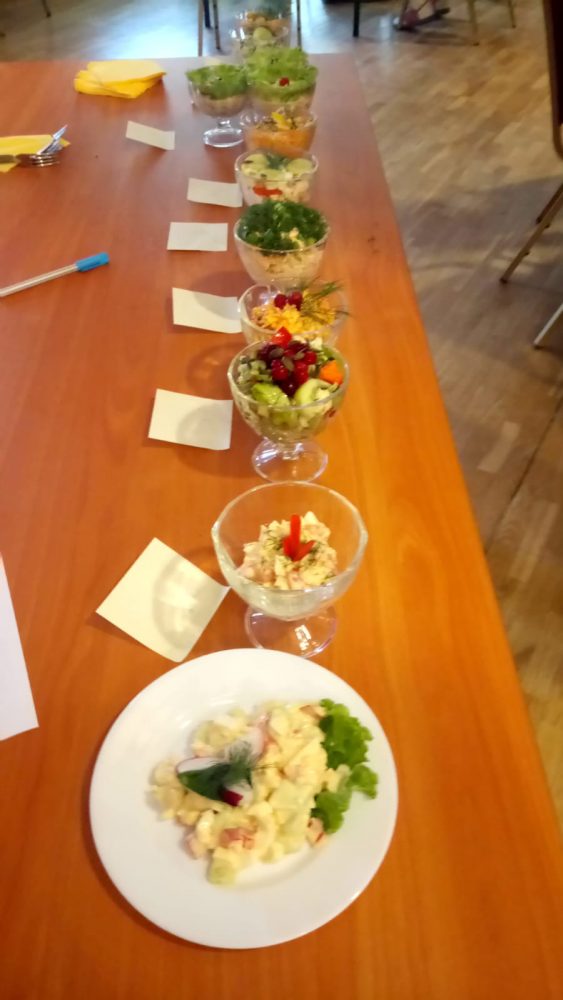 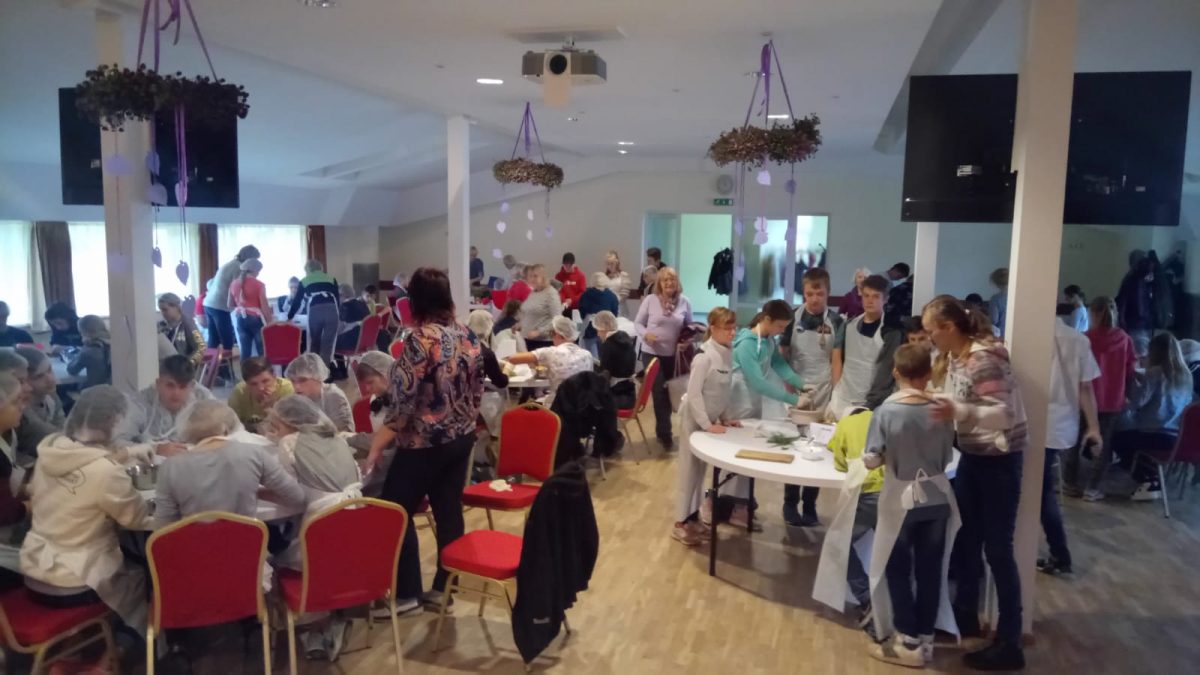 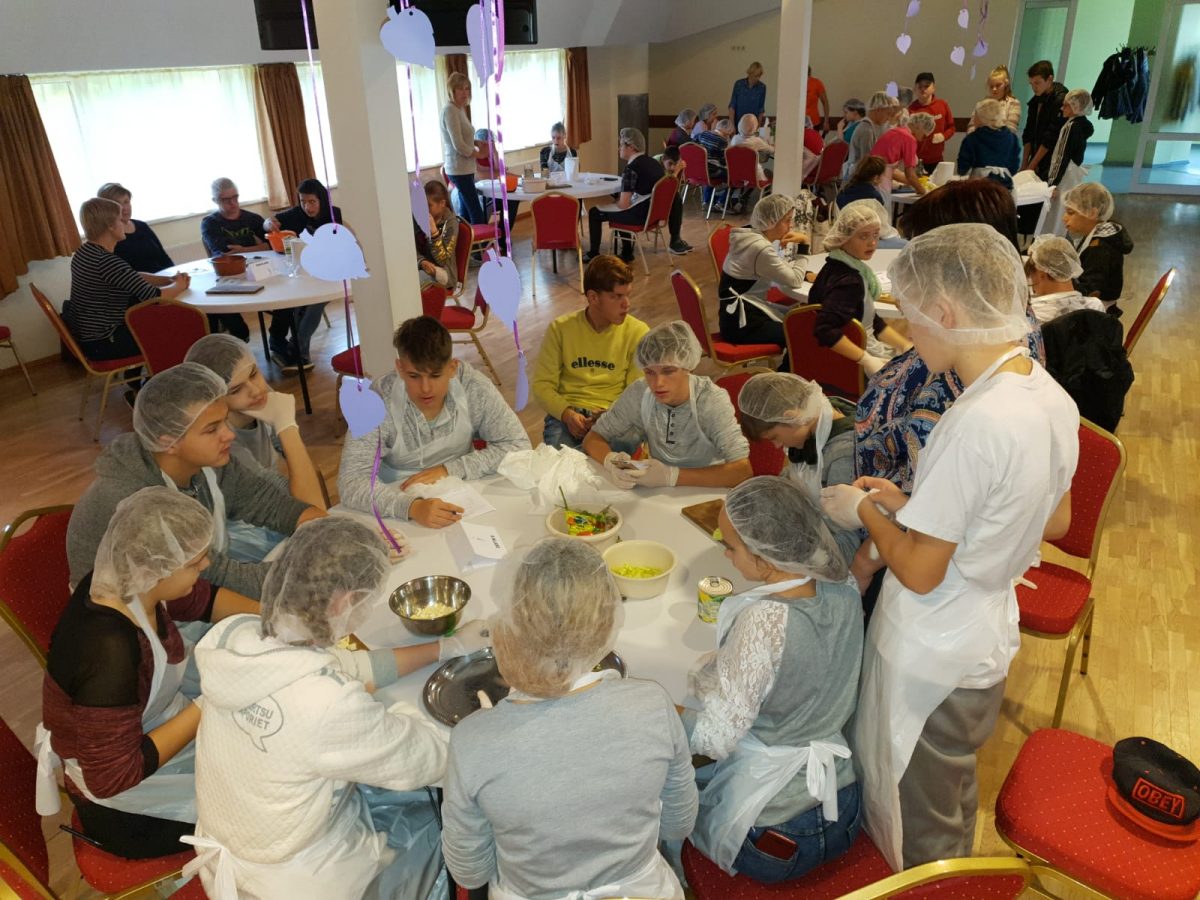 Konkurss “Salātu mikslis 2019”
6. a un 8. a klase